Merry  Christmas!
Christmas Day, Christmas Day,
We are all glad and very gay!
We all dance, and sing and say,
“Welcome! Welcome! 
              Christmas Day!”
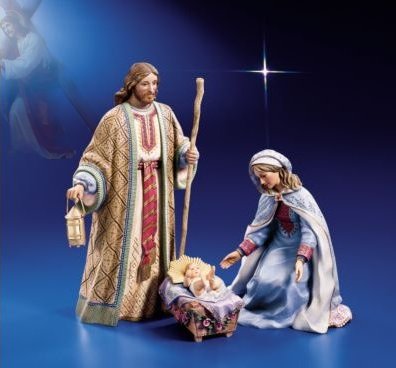 Christmas Day 
is on the 25th
of December.
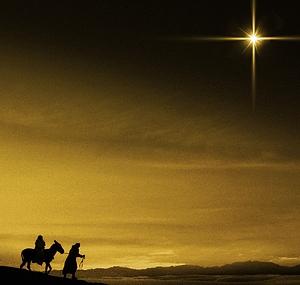 Mary and Joseph were Christ's parents.
They went to Bethlehem.
Their way was dangerous and very long. 
It was getting darker and darker.
They didn't know where to go. A lot of bright stars  appeared in the sky. Suddenly Mary saw a cave. “Let's have a sleep in this place,” she said to her husband.
.
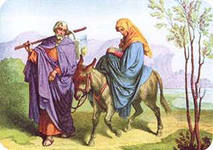 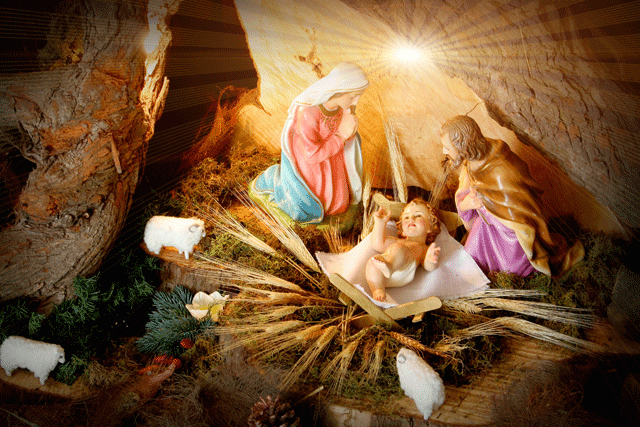 At last they found a place where Mary gave a birth
 to her child. He was a boy.
Many bright stars appeared 
in the sky when Christ was born. 
But among them was
 the biggest and the 
brightest star that showed
the way to his place of birth.
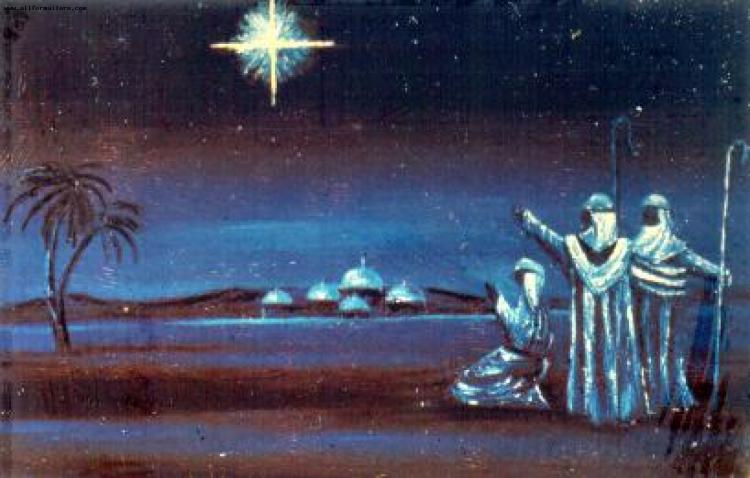 A lot of people came to see him. 
They brought many presents for him.
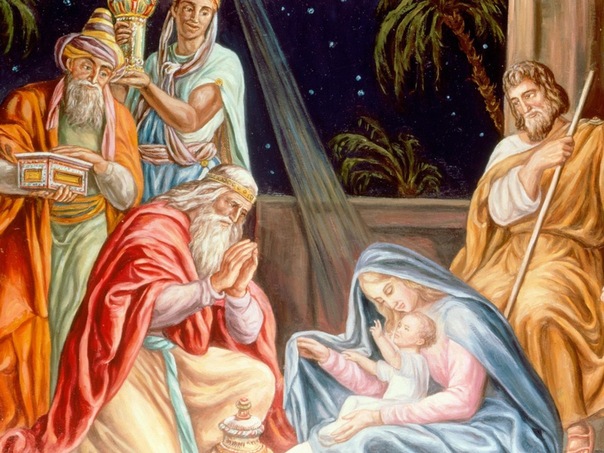 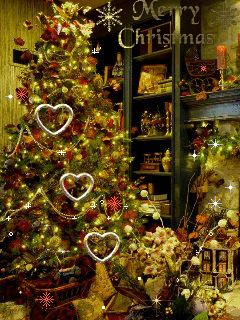 People decorate the evergreen tree with colorful balls, tinsel, lights and toys.
The snowman is one of  Christmas symbols.
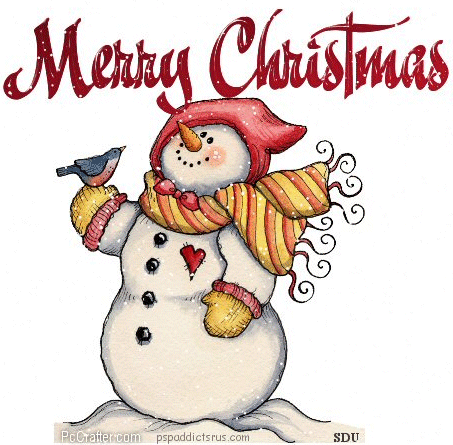 Look! We have a snowman.
He is tall and fat.
He has a carrot in his nose,
He has a funny hat.
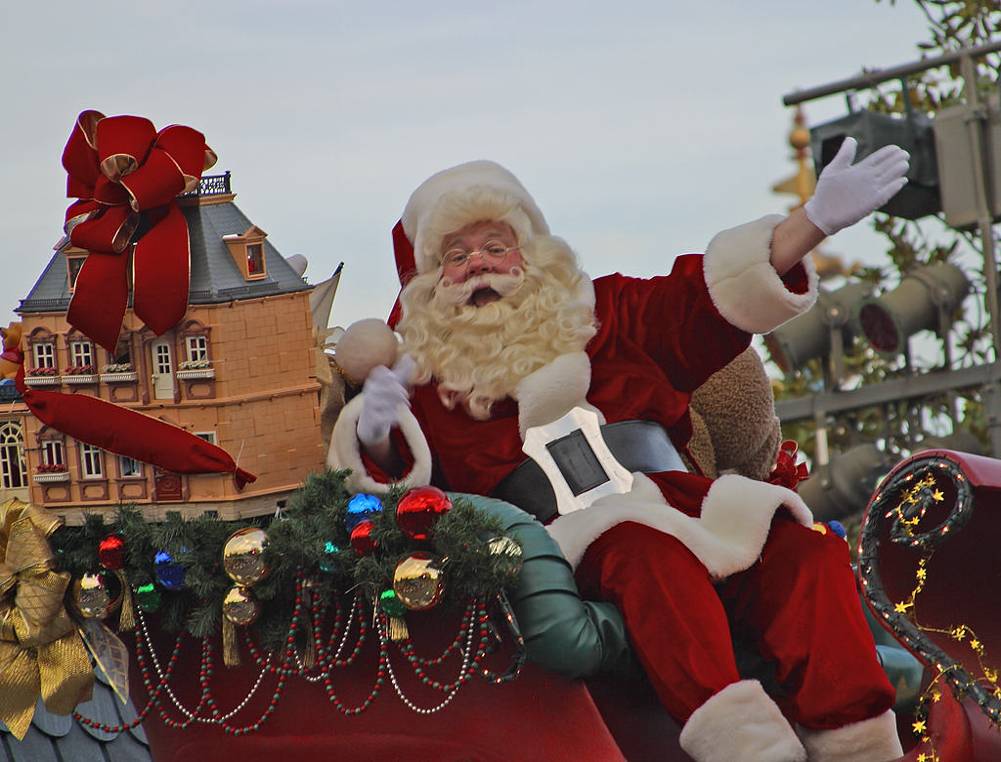 Santa Claus lives in England
He is funny and merry,
His cheeks are like roses,
His nose is like a cherry.
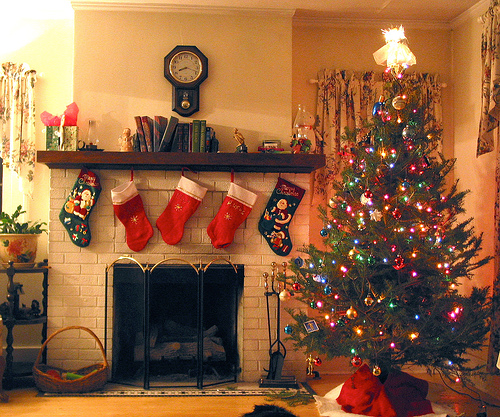 Children hang Christmas stockings on the fireplaces for their presents
Jingle Bells
Dashing through the snowIn a one-horse open sleigh,Over the fields we go,Laughing all the way;Bells on bob-tail ring,making spirits bright,What fun it is to ride and singA sleighing song tonight, OJingle bells, jingle bells,jingle all the way!O what fun it is to rideIn a one-horse open sleigh.
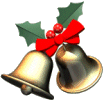 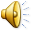 Christmas pudding is the highlight of Christmas dinner. Traditionally a coin is placed into the pudding. It brings good luck to a person.
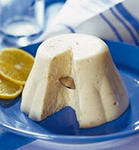 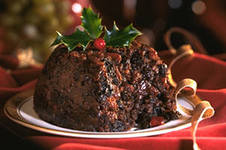 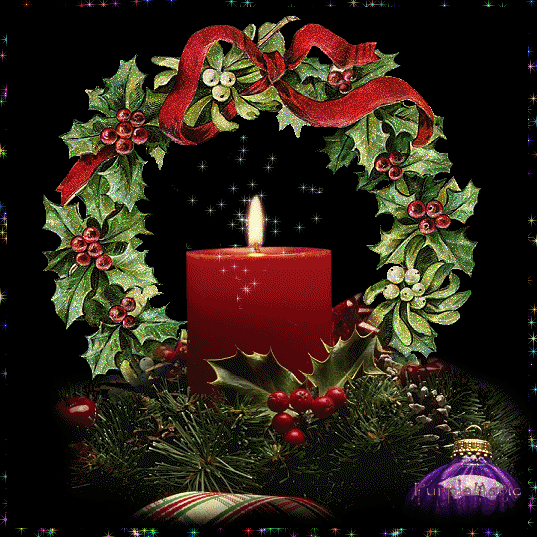 People use candles, holly and mistletoe, evergreen plants, to decorate their homes.